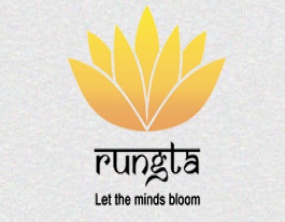 RUNGTA COLLEGE OF DENTAL SCIENCES & RESEARCH
HAEMORRHAGE AND SHOCK
DEPARTMENT OF GENERAL MEDICINE
1
Specific learning Objectives
At the end of this presentation the learner is expected to know ;
2
Table of Content
HAEMORRHAGE AND ITS TREATMENT

SYNCOPE

SHOCK

COLLAPSE

HEAD INJURY
3
HAEMORRHAGE
Definition-Escape of blood from the blood vessel. This may result in reduction in circulating blood volume, if it is large and untreated  may  to hypovolumic shock.

CLASSIFICATION OF HAEMORRHAGE-
Depending upon the type of vessel-
A)Arterial bleeding
B) Venous bleeding
C)Capillary bleeding
Classification of hemorrhage contd.-
2. Depending upon the site of bleeding-
A) Internal bleeding-Rupture of liver ,aneurism  burst etc.
        		
 B) External bleeding-Thru. Cut in skin or through existing openings of body like-nose, ear anus, vagina.
3.Depending upon the timing in surgically operated patient-
A)Primary hemorrhage
B)Reactionary hemorrhage
C)Secondary hemorrhage
4.Depending upon the onset of haemorrhage.
 A)Acute
 B) Chronic in nature.
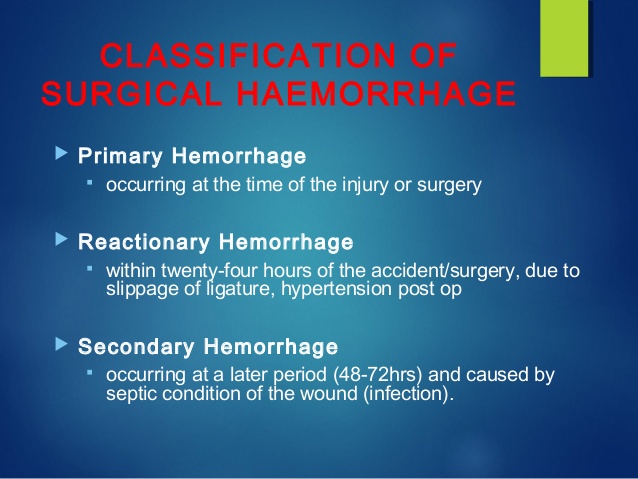 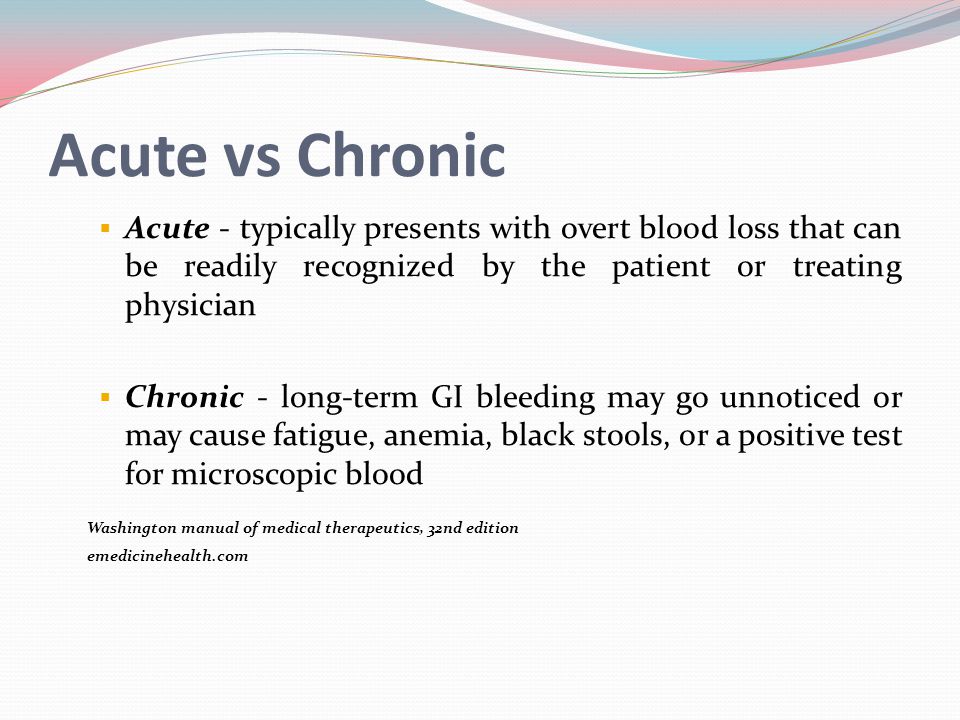 Causes of haemorrhage-
      1. Trouma,road accident are major cause.
      2. Medical diseases-Haemophilia, Chrismus disease, DIC,     
          liver failure etc.
      3. Diseases of body organ-Cancer,
      4. During major surgery

Pathophysiology of haemorrhagic shock-
          
                 The evolution of haemorrhage and resulting shock    
                  can be described in 4 stages.

Stage 1.. when the blood loss is less than 15%(less than 750ml)Apart from a mild tachycardia and thirst,there is no other sign and symptom.The blood pressure,urine output and mental state are normal in this stage.This is possible due to the peripheral venoconstriction.
Stage 2.-Blood loss is between 15 to 30% (800-1500ml of blood.)
    Here beside veno-constriction, release of adrenaline and nor-adrenaline occures which causes powerful vaso-constriction of arteries and veins both. Also increased secretion of ADH causes retention of water and salt by the kidneys.
    Clinically- 
Heart rate-100-120/mt
Diastolic pressure-raised
Urine output reduced
Limbs may look pale
Patient is confused and thirsty
Stage 3
Blood loss is 1500-2000ml.(30-40%)
All the signs and symptoms of stage-2,get worst.
Blood pressure falls.
Heart rate-120+ and pulse is thready.
 Respiration rate is 20+
 Urine output further falls(10-20ml/hr)
Patient is drowsy or confused.
Stage 4
Blood loss of more than 2000ml(more than40%)
Pulse is thready and 120+
Limbs are cold and ashen.
Blood pressure is very low or unrecordable.
If still untreated may lead to renal failure,liver failure,GIT-mucosal ulceration and ultimately multiorgan failure leading to death.
MEASUREMENT OF BLOOD LOSS
Clot size of a clinched fist is 500ml.
Blood loss in a closed tibial fracture is 500-1500ml,in a fracture femur is 500-2000ml.
Weighing the swab before and after the surgery.
Hb% and PCV estimation.
Blood volume estimation.
Measurement of CVP and PCWP
By certain investigation (x-ray chest for haemothorax, CT in head injury etc.
MANAGEMENT
A—General management               B—Specific management
                               GENERAL MANAGEMENT
 1.Ensure  AIRWAY.
 2.Ensure  BREATHING
 3.Ensure circulation
 4.Hospitalisation
 5.Assessment of injury and history.
 6.Oxygen by mask
 7.I.V.line and crystalloid solu. Infusion
 8.Blood grouping and cross matching.
 9.Antibiotic ,Tetanus toxoid ,AGGS etc.as per assessment.
SPECIFIC MEASURES
Pressure and packing
Position and rest-Elevation of leg in varicose vein bleeding, Anti- trendelenberg position in bleeding after thyroid surgery.
Tourniquets- 2 types
            1.Pneumatic cuffs. 	2.Rubber bandage
         Indications—When bloodless field is desired during surgery.(repair of  nerves,tendon,reduction of fractures etc.
         Contraindication—Pt. with peripheral vascular diseases.
         complication—Ischaemia and gangrene,tourniquet nerve palsy.
Surgical methods to control the bleeding-
              1) Application of artery forceps.
              2) Application of ligatures
              3) Cauterization(diathermy)
              4) Application of bone wax
              5) Silver clips used in cerebral bleeding.
              6) Complete resection (hysterectomy,spleenectomy) 0r repair of     
                   damaged organ.
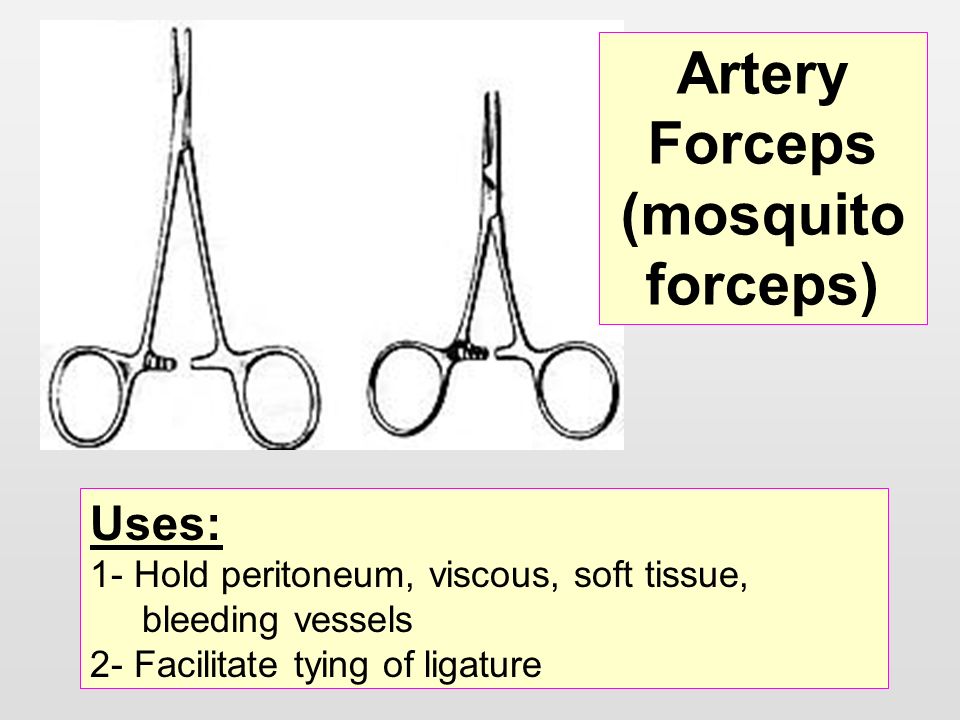 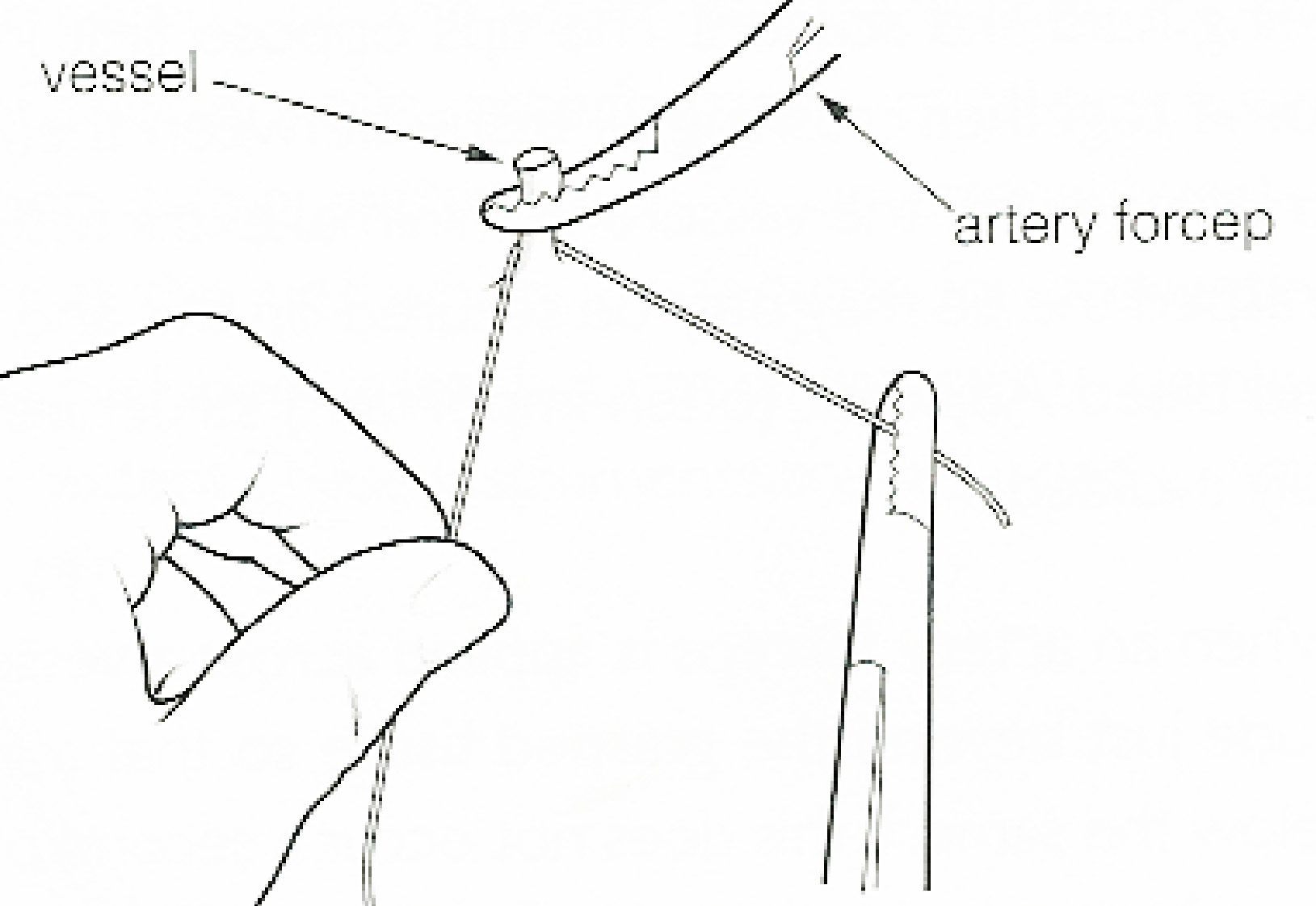 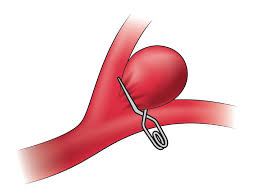 Cerebral aneurysm-clipping using titanium
SHOCK
SHOCK
Definition—Shock is an state of medical emergency which is characterised by HYPOPERFUSION and severe DYSFUNCTION of vital organs.It is due to the circulatory failure which result in insufficient supply of oxygen and nutrients to cells as well as insufficient removal of metobolic by-product from the cells. All these result in error in cell metabolism and the organ does not function properly.
CLASSIFICATION OF SHOCK
1.HYPO-VOLUMIC  SHOCK
2.CARDIOGENIC SHOCK
3.Distributive shock
4.Obstructive shock
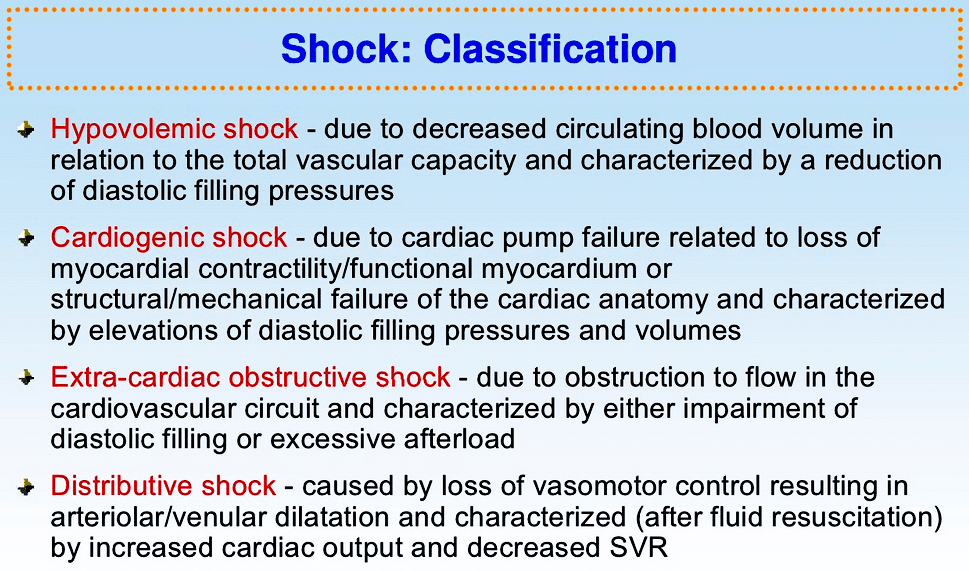 The dense networks of capillaries present a large surface area, which allowsmaterials to be exchanged between body cells and the blood rapidly. Oxygen and dissolved foods diffuse into body cells from the blood, and carbon dioxide and other waste products diffuse out of body cells into the blood.
Pathophysiology of Shock
Hypoxia
Anerobic metabolism
Lactic acidosis
Cell wall damage
Sodium and Calcium enter the cell and potassium leaks out of the cell
Intraculler lysosomes break down releasing powerful enzymes, which destruct own cell
Sick cell syndrome
SIRS
DIC
MODS
Death
HYPO-VOLUMIC SHOCK
When there is reduction in blood volume circulating in the body, this result in hypovolumic shock.
The circulating blood volume may get reduced in following ways-
         1.loss of whole blood as in haemorrhage due to trauma.
          2.Loss of plasma as seen in burn cases.
          3.Loss of fluid ie. dehydration in gastro-enteritis etc.
Pathophysiology-Low bl.volume result in insufficient filling of heart chambers that is, decrease in preload that causes reduced cardiac output and hence the shock develops.
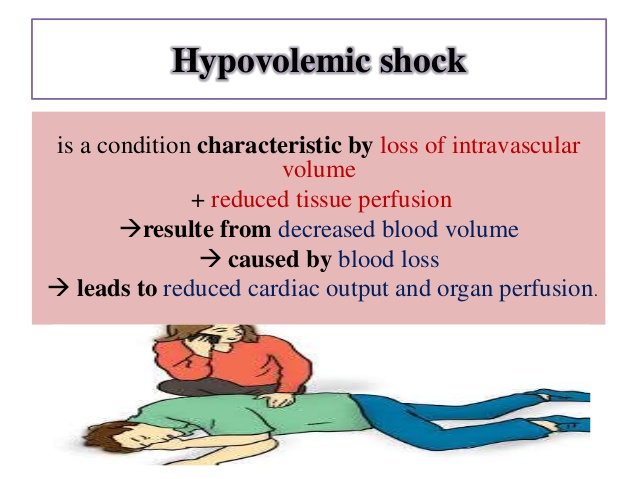 CLINICAL FEATURES- 
          This depends on the degree of hypovolumia. The usuals signs are
          1.  Tachycardia
           2.  Feeble pulse
           3.  Low blood pressure
           4   Tachypnoea
           5. Peripheries are cold and patient may be in       confused state.
MANAGEMENT
1.INVESTIGATION-
a)  Routine blood & urine exam
b)  Blood sugar exam.
c)  Blood grouping & cross-matching
d)  Organ specific –LFT,RFT,SGOT,SGPT etc.
     2.TREATMENT-
                  The primary goal is to maintain and bring back the normal blood volume. So, either by infusion of whole blood, or by crystalloid solution/colloidal solution blood volume is restored.(guide lines-crystalloid 2-3 times the blood lost, colloids 1-1.5 times of bl. loss and blood transfusion must if Hb% is below 8-10gm%)
TREATMENT-
A.General treatment-
    *Hospitalisation
    *Oxygen inhalation
    *I.V. line to maintain for infusion.
             Infusion of blood ,colloidal or crystalloid solu.
    *Blood grouping &cross matching 
    *Antibiotics,analgesics,sedatives.
    * Antitetanus and AGGS if assessed.
B.Treatment of the cause-
     *Care of injury.
     *Care of burn parts
     *Diarrhoea and vomittings to be controlled.
CARDIOGENIC   SHOCK
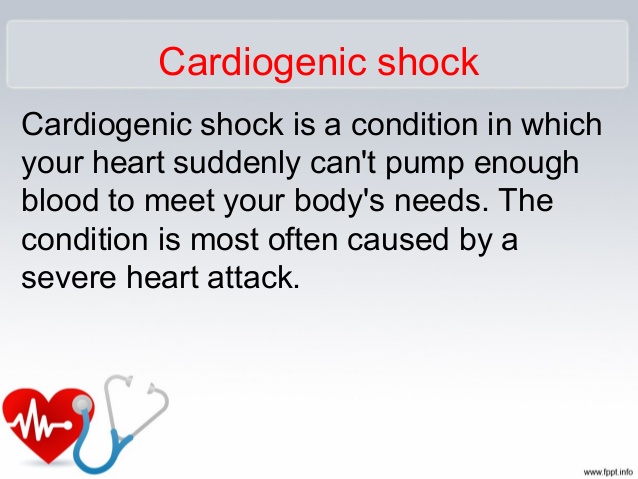 CARDIOGENIC SHOCK
Definition-It is a medical condition in which heart is unable to pump the blood as per the need of the body. This is due to the intrinsic problem in the heart .A massive myocardial infarction may damage the heart muscles and there is not enough healthy muscles which can pump the blood effectively .Any damage to cardiac volve may also effect the cardiac output.
Following features may be observed-
  
   1.  Decrease in contractility of heart.
   2.  Decrease in cardiac output
   3.  Left ventricular pressure is high.
   4.  Clinically tachycardia, low blood pressure and     
        low urine output.
   5.  In lungs-bilateral crepitations due to pulmonary
        oedema.
   6.  The peripheries are cold and patient may be in
       confused state.
TREATMENT-
Oxygen by mask or by endotracheal intubation
Use of Inotropes to improve the contractility of cardiac muscles
Use of vasodilators to improve the coronary circulation in heart and in peripheries for better tissue perfusion. Close watch is required while using vasodilators.
Intra-aortic balloon pump or other intraventricular devices may be used to assist ventricles.
If above all are unresponsive, then revascularization or valve replacement may be considered on emergency basis.

                                                        *****
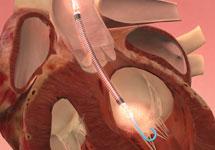 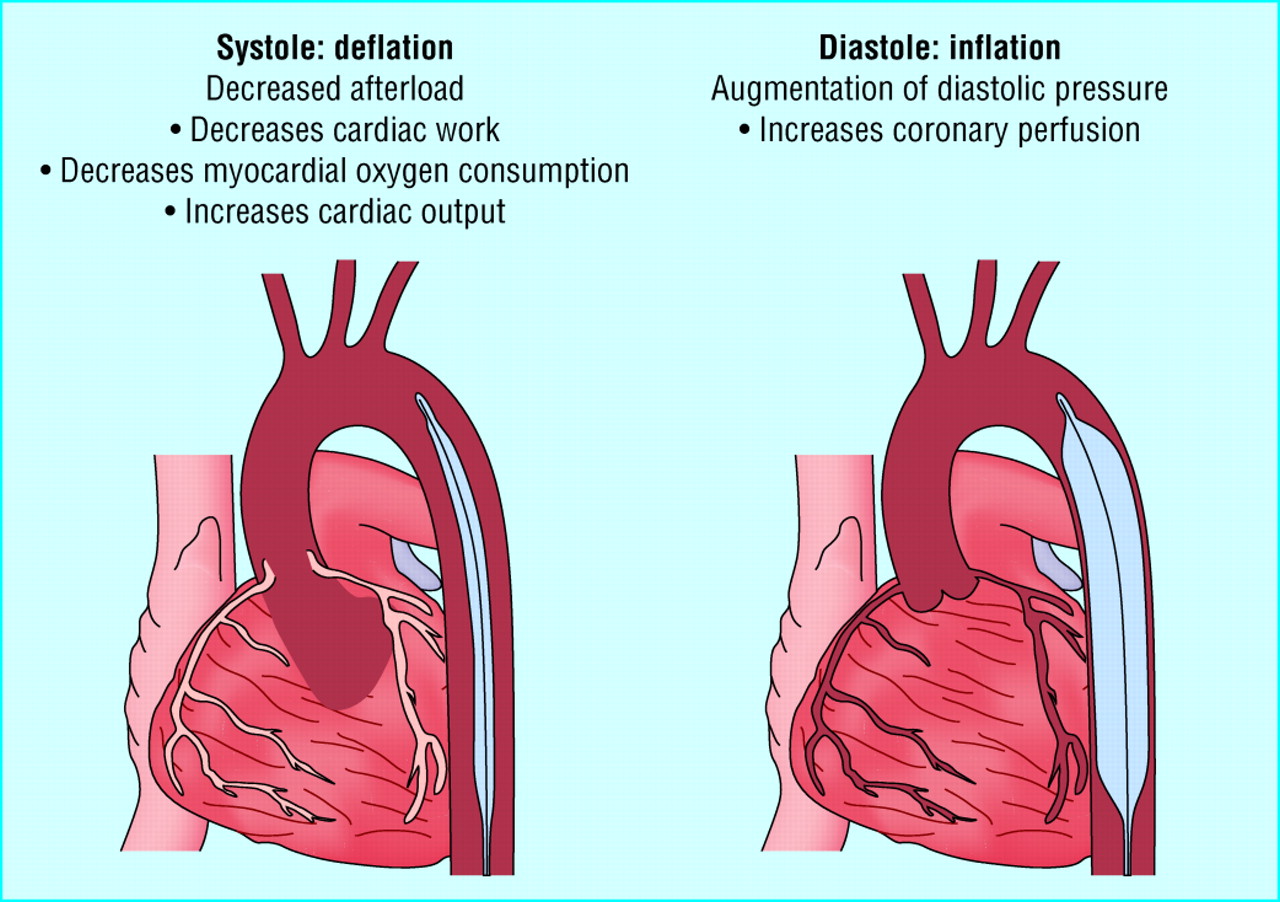 DISTRIBUTIVE    SHOCK
DISTRIBUTIVE SHOCK
DEFINITION-
  Distributive shock is - due to excessive peripheral vasodilatation which causes impaired blood flow to the tissues and organs.
   It is caused due to loss of vasomotor tone resulting in peripheral dilatation of arteriols and venular and characterised by increased cardiac output (after resuscitation) and decreased superior vena cava return.
Distributive shock may occur in following condition-

                     1.Septic shock
                     2.Anaphylactic shock
                     3.Neurogenic shock
                     4.Acute adrenal insufficiency.
SEPTIC SHOCK
Definition- It is a state of shock due to severe sepsis and persistent hypotention inspite of fluid resuscitation.
     Sepsis is the severe form of body response to infection.The infection may be caused by gram+ve, gram-ve bacteria, viruses, fungi 0r even protozoal infection.  
   Patholog- The effect of local inflammation and the complex chemical released by the bacteria( endotoxin by gram-ve  and exotoxin by gram+ve) activates the CD14 of neutrophils,monocytes and tissue macrophages. These all result in cascade of pro and anti-inflammatory cytokines and other mediators.The effect of these mediators results in vaso-dialatation,cellular chemotaxis,endothelial injury and activation of coagulation process.All these finally leads to development of septic shock.
CLINICAL FEATURES-
     These can be described in two phases.
      1)Reversible stage : ( also warm stage or hyperdynamic stage)Here pyrogenic response is  continued. Body is warm. Rapid pulse. Respiration is hurried. Blood pressure may normal or on  low side.
     This stage is reversible if proper and timely  treatment  is done, which will include antibiotics administration, identifying the source of infection and taking all remedial measures to eliminate this source along with other supportive treatment.
     2)Irreversible stage(cold stage or also called Hypodynamic stage) Here body response to infection ceases.Body is cold.Respiration is sluggish .MODS has set.features of renal and liver failure are seen as anuria and joundice. Patient is in coma and cynosed. Death is imminent.
Investigation
  All investigations to identify and localise the infection and its source.This may include—
     blood culture
     X-rays
     CT scan & MRI etc.
     RFT, LFT, SGPT, SGOT AND 
          other routine test.
Treatment-

Identification and elimination of source of infection.This may require-drainage of pus ,resection of gangrenous bowel of even amputation of part of a limb 0r whole limb.
Appropriate antibiotic
Intravenous fluid in form of crystalloid solu. / colloid solu. Or whole blood may be infused.
Supportive treatment- 
 Oxygen by mask/ thr, endotracheal tube
 Ventilatory support.
 Catheterisation to monitor urine output
 Nursing care
Use of vaso-active agents-Noradrenelin ,dopamine, adrenelin have been used to increase systemic pressure and cardiac contraction.
Activated  protein   ‘C ‘ has shown some good result in checking the release of some inflammatory mediators.
ANAPHYLACTIC  SHOCK
ANAPHYLACTIC SHOCK
Anaphylactic shock occur due to exposer to some allergen.The allergen may be pollen,food stuff or a medication.The anaphylactic shock seen in hospital is mostly due to penicillin drug. 
     In sensitive persons,the allergen react with the IgE of the mast cells and basophil cell which releases the large amount of   histamin and SRS-A.(slow  releasing substance of anaphylaxis)
These complex mediators causes sudden acute vasodilatation and bronchial and laryngeal spasm.
Clinical features

                                                            Early stage –

  Tachycardia,
  Sweating, 
  Cold periphery,
   Hypotension, 
   Restlessness,
   Air hunger, 
   Tachypnoea,
   Collapsed vein

                                                                Late stage –

  Cynosis,
  Anuria,
  joundice and
  unconsciousness appears.
TREATMENT-
Early treatment-
Lay down the patient 0n floor and elevate the legs.
Oxygen inhalation(by mask or thr.endotrecheal intubation)
Injection Adrenalin(1-1000) 0.5-1mg IM or 50-100 ug intravenous to maintain blood pressure.
Intravenous fluids-Isotonic saline or Ringer lactate solu.
Early treatment is followed by-
Inj.chlorphenaramine maleate 10-20 mg IV
Inj.Hydrocartisone 100mg intravenous
Regular monitoring of Pulse , Blood pressure & Respiration.
 In some cases ,CVP line ,PCWP ,estimation of serum electrolyte and measurement of urine output may be required.
NEUROGENIC SHOCK

Neurogenic shock is a distributive type of shock 
resulting in low blood pressure, occasionally
 with a slowed heart rate, that is attributed to
 the disruption of the autonomic pathways
 within the spinal cord. It can occur after
 damage to the central nervous system, such as
 spinal card injury.
Causes-

High spinal card injury- This injury result in loss of sympathetic innervations to blood vessels causing vasodilatation.

2.   Vasovagal syndrome (Neurocardiogenic shock)-
      Due to some trigger,vagus nerve is activated,causing  reduced heart rate and low cardiac output.The trigger causes primarily reduction in blood flow to cerebrum which in turn activates NTS in medulla of brain.This NTS(nucleus tractus solitarius)  send signal to vagus nerve.
Long standing causing venous stasis in legs and so reduced cardiac output and reducd blood flow to brain.
Extream of emotions
Seeing of blood or some medical procedure.
Extreame pain,sudden standing,during micturition etc.
TREATMENT-
Lie down the victim, loosen the clothing, elevate the legs and  provide good open airy ambience.
Assure the patient by councelling.
Intravenous fluids therapy (saline etc.)
Inotropes (dopamine, dobutamine) may be required to increase cardiac contraction.
Vagolytics (atropine) to increase heart rate.   
                   *********************************
ACUTE ADRENAL INSUFFICIENCY
When  due to injury or some pathology in adrenal glands, its secretion decreases, resulting in deficiency of adrenalin and nor-adrenalin.
Causes-
    1. Primary adrenal insufficiency (Addison’ disease)

    2. Secondary adrenal insufficiency(pituitary gland injury, compression)
Clinical features-
    Headache, profound weakness, fatigue, sluggish and lethorgic movement.
    Nausea, vomiting, low blood pressure, dehydration, rapid heart rate, confusion or in coma.
Treatment-
1. Care of A B C.
2. Hydrocatisone 100-300mg intravenously.
3. Treat the precipitating factor.
4. Antibiotics as required.
OBSTRUCTIVE  SHOCK
OBSTRUCTIVE SHOCK
It can be due to-
    1 Cardiac temponade or  2.Tension pneumothorax.
CARDIAC TEMPONADE-There is impedance to either inflow or outflow of blood into or out of the heart.This is seen when pericardium is filled with blood or fluid which hampers the normal venous  filling of the heart as well as outflow.
Clinically the blood pressure is low and central venous pressure is high.Pulsus paradoxus is also seen.
TREATMENT-1.Maintain preload with fluids or blood
                        2.Relief of obstruction,drain the pericardial cavity as early as possible.
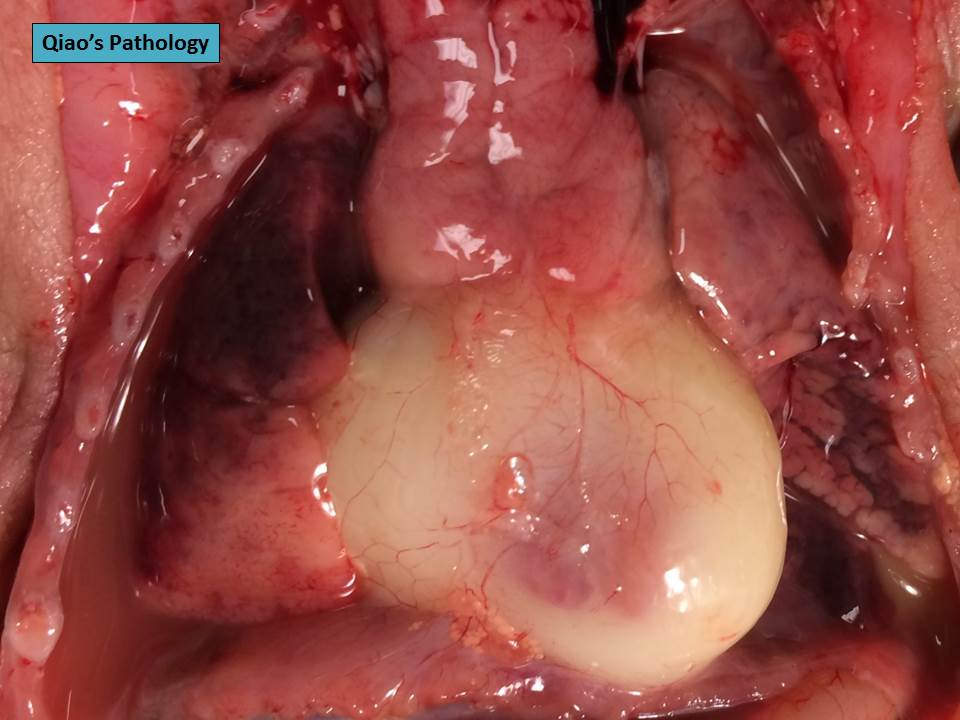 Treatment
* To maintain the preload with fluids or blood as Indicated.
  *Relief of obstruction
  *Drain the pericardial cavity as early as
     possible and release the pressure on heart. 

                            *******
TENSION PNEUMOTHORAX
Causes- 1.Injury to lung due to trauma
               2.Ventilator induced barotrauma
               3. Rupture of emphysematous bulla
Clinical features-
          1. Cynosis
          2. Distended neck veins.
          3. Tachypnoea, dyspnoea or even resp.arrest.
          4. Auscaltation-no air entry on side of pneumothorax and on perccussion-hyper resonance.
          5. Tachycardia,hypotension and even cardiac arrest.
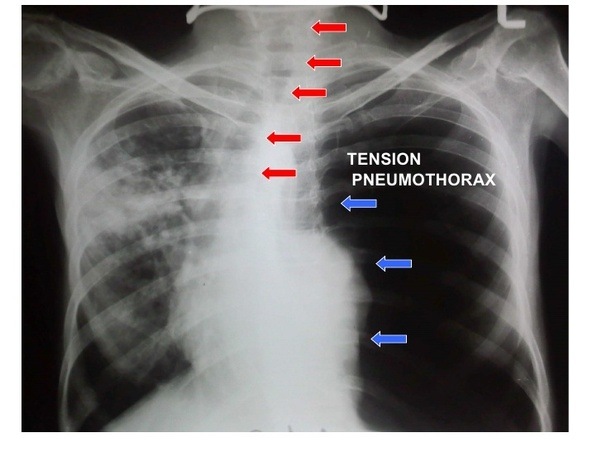 TREATMENT
Specific—A wide bore needle/cannula is to be inserted into the affected side of pleural cavity to drain the air. The needle is inserted in mid-clavicular line in 2nd intercostal space on affected side. This is followed by insertion of tube thoracostomy.
General  :  Care of ABC
			O2 inhalation through mask / incubation 
			IV line her fluid infusion and medication 
			Proper nursing care
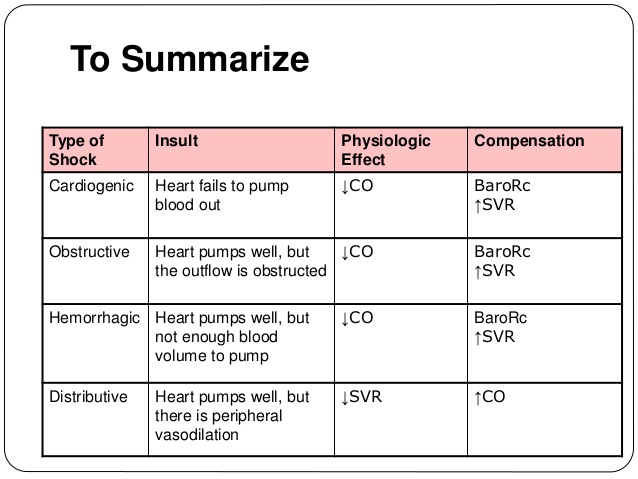 HYPERBARIC OXYGEN
Definition-When the oxygen is given to a patient under 1.5 to 2 times greater than the atmospheric pressure in a  special chamber for treatment purpose.
Indication-1.Decompression disease(caisson’disease)
                   2.Carban mono oxide gas poisoning.
                   3.Gas gangrene
                   4.Tetanus
                    5.Air embolism
                    6.In cancer patient ,to raise radiosensitivity.
Contra-indication-  Tension pneumothorax
CENTRAL VENOUS PRESSURE
DEFINITION-
      
The central venous pressure (CVP) is the pressure measured in the central veins close to the heart. It indicates mean right atrial pressure and is frequently used as an estimate of right ventricular preload. The CVP does not measure blood volume directly, although it is often used to estimate this.
Importance  -1. Indicates the volume of blood in the central veins.
                      2. Indicate the distensibility and contratibility of Rt.heart chamber.
                      3. Indicates the Intrathoracic pressure and intrapericardial pressure.
                      4. IN shock,measurement of CVP is essential to plan for proper fluid management.
Method- A 20 cm. long venous cathter is passed through Rt.internal juglar vein and placed in SVC/Rt.atrium and blood pressure is recorded thr.saline manometer.
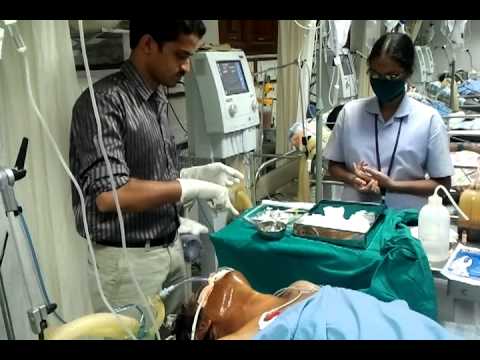 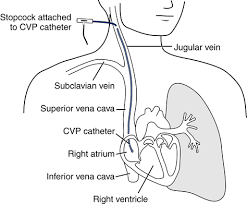 Inferences-
      1. The normal value of CVP is 2 to 10 cm of water.
      2. If the value is below 2cm,more  fluid infusion is required.
      3. And if the value is near 10cm or more,than fluid infusion  
           has to be controlled.
Complications in doing CVP-
      a) Haemorrhage
      b) Pneumothorax.
      c) Hemothorax.
      d) Sepsis
      e) Injury to nerve and other vessels.
       f) Catheter displacement.
PCWP
Pulmonary capillary wedge pressure-this is a better indicator of circulating blood volume and Lt. ventricular function.
Uses  
To differentiate Rt. And Lt. ventricular    failure, 
Pulmonary embolus and
 Septic shock
 To monitor Cardiac output 
Medication-inj.inotropics,vasodialators.
Procedure
- A triple channel Swan ganz catheter is passed thru. IJV then ino the Rt.atrium to Rt.ventrical to pulmonary artery and finally to smaller artery. There balloon is inflatted and pushed further where it wedges in the opening of one of the small artery.The blood pressure recorded at this point is called PCWP.
       
    After that balloon is deflatted and blood pressure is recorded.This blood pressure is called PULMONARY ARTERY PRESSURE(PAP)

  Normal value -    PCWP  is   8 – 10 mm of Hg.(MAP)
                                PAP  is   25/10 mm of Hg.
COMPLICATION


1.   ARRTHYTHMIAS
2.   PULMONARY ARTERY PUNCTURE
3.   PULMONARY INFARCTION
4.   HEMOTHORAX AND PNEUMOTHORAX
5.   BLEEDING,SEPSIS AND THROMBOSIS.

                     *********************
BLOOD TRANSFUSION
Indication-
      1 .  Acute  massive blood loss
      2.  Severe anemia and hypoalbuminemia.,
      3.  Severe infection
      4.  Disorders of coagulation.
TYPES OF TRANSFUSION
1. Whole blood 

  2. Blood component
               a)RBC
               b)Plasma
               c)Fresh Frozen Plasma
               d)Platelets  and  
               e)Cryoprecipitate

  3. Plasma Substitutes
               a)  Dextravan
               b)  Hydroxy-ethyl starch formulations(HES)

Use  of  whole  blood  transfusion  is  considered  to  be waste  of  resources.
BLOOD PRODUCTS
Now a  days, with one unit of blood, we can provide benefit to many patient . It  has been possible due to fractionation of blood into many products.

Packed Red blood cells-obtained by centrifugal of whole blood. 
           -It is used in severe anemia, in old age and in children.It minimizes the heart load.
2.     Plasma--- Obtained by centrifuging whole blood.
            -It is used in Burn patient ,hypoproteinaemia and in severe protein loss.
3.     Human albumin 4.5% -It is obtained after repeated fractionisation of plasma and can be stored in liquid form for many months at 4.C.
4.     FFP (fresh frozen plasma)-It is obtained when fresh plasma is rapidly  frozen and stored at -40.C.
            Used in severe liver diseases and coagulation disorder.
5.     Cryoprecipitate- It is obtained when fresh frozen plasma is allowed to thaw at 4.C. After some time,a precipitate is seen on the  top. This is cryoprecipitate.
                       It is rich in factor viii  and  fibrinogen
6.     Fibrinogen-It is obtained by org. liquid fractionation of plasma. It is stored in powder form.
     IT is very useful In DIC and in afibrinogenemia
7.    Platlet rich plasma-Obtained by centrifuging freshly donated blood at 150-180 gy. for 15-20 minutes.
8.    Platelet concentrate-It is obtained by centrifuging the PRP at 1500-1800gy/mt.
        It is used in thrombocytopaenia(as seen in Dengue fever)

                           ****************
PLASMA EXPONDERS (BLOOD SUBSTITUTES)
1.Albumin 4.5%
                   It is rich protein and carries no risk of hepatitis. Available in 4.5% & 20% solution. It is used in Burn patient, acute hypoalbuminemia and in Nephrotic syndrome.
 2.Gelatins-
    It is a good plasma expander, effect last for few hours. But incidence of reaction are more common with urea linked gelatin(haemaccel) and less with gelofusin
 3.Dextrans-
        Low molecular weight dextran40 is commonly used.
        It reduces the viscosity and red cells sludging.
        May affect renal function and coagulation.
 4.Hydroxy-ethyl starch-
        Derived from starch.Plasma expansion last more than 24 hrs.
        Incidence of reaction are very less.Large dose may interfere with coagulation.         Maximum dose is  15ml/kg in 24hrs.

                                        ***********************
BLOOD COLLECTION AND STORAGE
Blood is collected in a sac containing 75 ml of CPD (Citrate+Phosphate+Dextrose) solution.
     Other solutions used are-     CPDA, SAGM (sal.Aden.Glu.Mani.) &  ACD.
Blood is stored in special refrigerators at 4.C.
CPD blood can be used upto 3weeks time.
In stored blood-
     * RBC last for 3weeks.
     *WBC are destroyed rapidly.
      *Platelets also get reduced in 24hrs. And so is clotting factor, it falls quickly.Now,with newer technics,it can be stored for 5 days.

Donor criteria—Should be fit & healthy,free from serious diseases like  HIV,Hepatitis,Syphilis etc.Weight should be more than 45kg and Hb% more than 12.5gm.
Following changes occur in stored blood-

1.Reduced blood pH (6.7-7.0)

2.Increased potesium in blood.

3.Reduced viability of platelets and leucocytes.

4.Reduced coagulation factors
COMPLICATIONS  OF  BLOOD  TRANSFUSION
1. Immune related complications
                                 a)Haemolytic reaction-
              * Major(ABO) incompatibility reaction-this is due to mismatch blood transfusion.It happen mostly due to technical errors like mixing the samples, wrong labelling and dispatch This causes intravascular haemolysis.
          Cliniacal features- Haematuria,pain in the loins, fever with chills and rigors and oliguria due to acute renal tubular necrosis.
          Treatment-           Stop the blood and recheck.
                                        Start IV fluid,monitor urine output & Hb.
                                       Diuresis with frusemide 20-40mg IV or 20%  manitol infusion to flush the kidney. 
           
           *Minor incompitability reaction-These occurs due to extravascular haemolysis.It occurs due to antibodies to minor antigens.Usually mild in nature and may occur during 2-21 days.
                      Patient has malaise,fever and may have joundice.
b)Non haemolytic reactions-  
          
 1.         Febrile reaction-due to WBC & platelets.
 2.          Allergic reaction-due to plasma product.
 3.          Transfusion related acute lung injury-it
                is a rare complication similar to ARDS.
 4.       Congestive cardiac failure(CCF)- If whole blood is transfused rapidly in patient with chronic anaemia.slow transfusion or packed cell transfusion will be choice in such patient. Injection furosemide-20mg iv may be required.
2. Infectious complication
         
    Serum hepatitis,AIDS,Malaria,Syphilis are dangerous infectious diseases which can be transmitted during blood transfusion.
       Hence,it mandatory to screen the blood for these diseases before transfusion.

  3. DISSEMINATED INTRAVASCULAR  COAGULATION  (DIC)-
       
 In massive blood transfusion wherein all factors of coagulation are used up , resulting in bleeding disorder.It produces severe afibrogenemia.
              It is treated by cryoprecipitate( rich infibronogen)
    
                                              ************************
BLEEDING  DISORDERS
Haemophilia- X-linked genetic disorder of coagulation.

         TYPE-              Haemophilia ‘A’      
                     &         Haemophilia ‘B’
  ---------------------------------------------------------------------------------------------------------------  
                                  Haemophilia-A
Haemophilia A (or hemophilia A) is a genetic deficiency in clotting factor VIII, which causes increased bleeding and usually affects males. 

            1:5000 incidence 
          the level of factor viii, may be less than 1% c
         Clinical features-                         Excessive bleeding.
                                                                Unusual bleeding
   Unexpected bleeding
                                 Bleeding in joints and muscles is seen.
                                 Intra muscular injection to be avoided.
Treatmnt-

                  -Give IV- factor viii concentration by     
                   infusion twice daily.
                  -Any operative procedure should be
                      done after attaining 100% level.
                  -Synthetic vasopressin raises factor- 8
                    level.
                                       ****
Haemophilia B-
         Incidence 1:30000. It is due to deficiency of
         factor ix.(Christmas Factor)

   The clinical features-
               are similar to haemophilia A.

   Treatment - infusion of factor ix concentrates.

                                  *****
Van Willebrand’ disease
Von Willebrand disease (VWD) is a genetic disorder caused 
     by missing or defective von Willebrand factor (VWF), a clotting 
     protein. VWF binds factor VIII, a key clotting protein, and platelets 
     in blood vessel walls, which help form a platelet plug during the 
     clotting process.

C/features- Epistaxis,menorrhagia and bleeding 
                    following trauma.
 T/t-             Similar to mild haemophilia.
                    -Synthetic vasopressin or IV infusion of factor
                      viii.C
                    -Concentration of vWillebrand’s feactor BY IV.
                                   ******
REFERENCES
SRBS BOOK OF GENERAL SURGERY

A MANUAL ON CLINICAL SURGERY - S    DAS

MANIPAL MANUAL OF SURGERY - K RAJGOPAL SHENOY

BAILEY AND LOVES SHORT PRACTICE OF SURGERY
85